Открытый урок по английскому языку
4 класс
Исламова Миляуша Шаеховна
Казань 2017 г. Гимназия № 17
Hello! My name is Bravy. I live in the forest with my friends. They are bears, foxes, wolves, ants, snakes and others. I’m faster than a snail, but I’m  slower than a cheetah. I’m shorter than a giraffe, but I’m  taller than a tortoise. I have got the longest ears and the shortest tail. I have got the funniest mouth and the nicest eyes. I like to play with my friends.(questions)
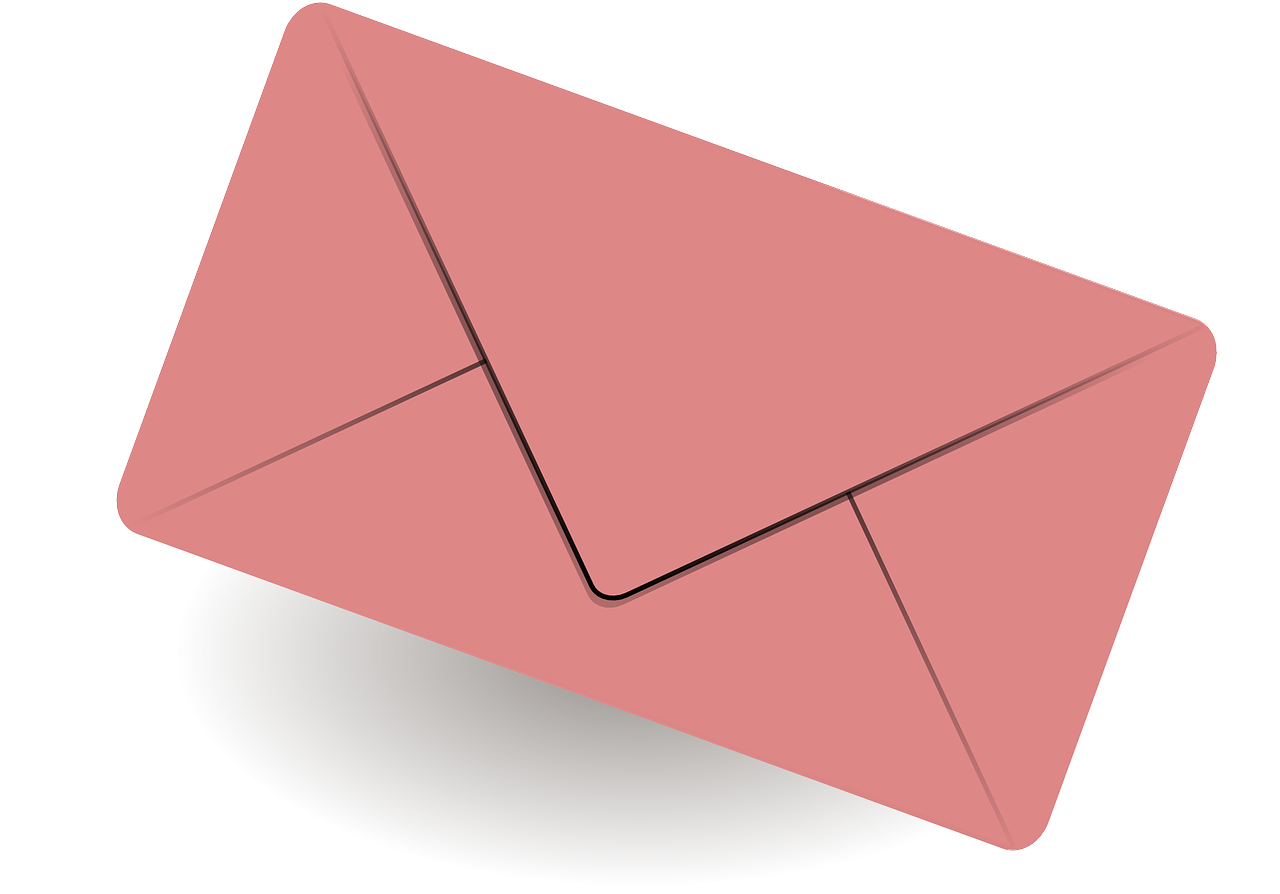 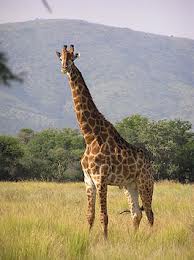 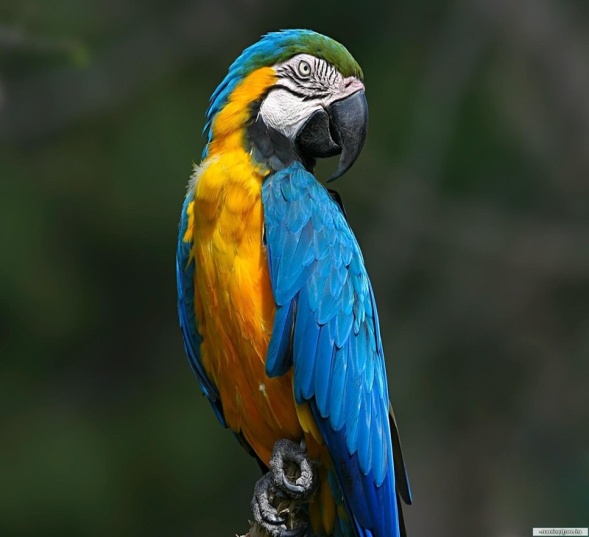 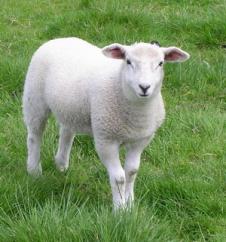 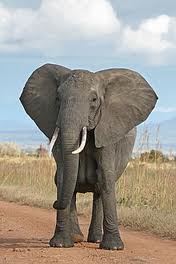 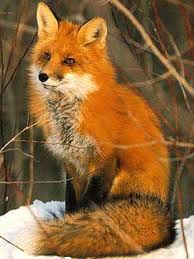 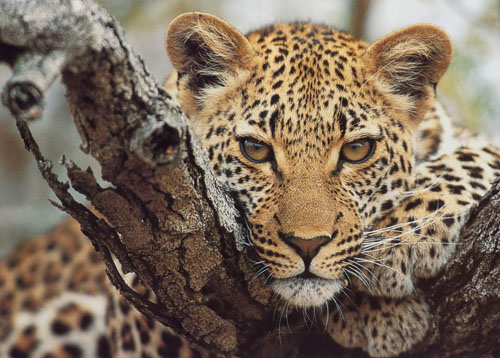 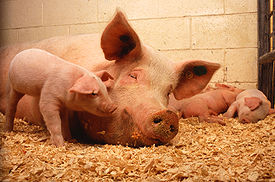 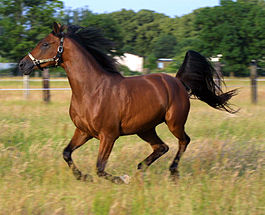 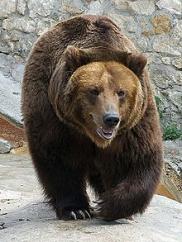 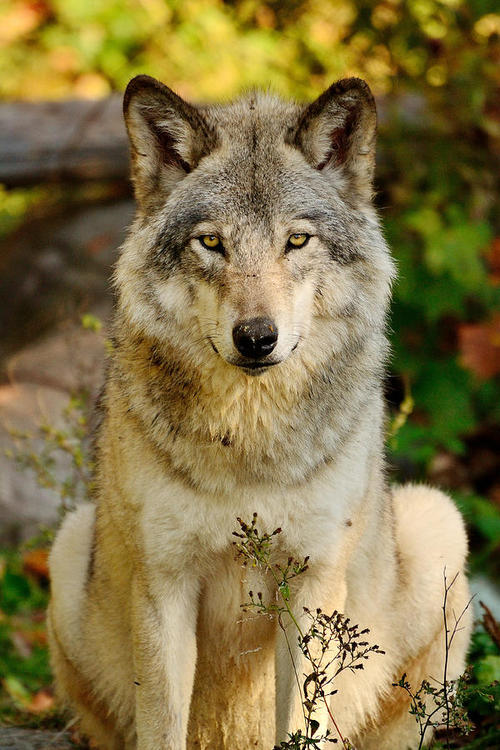 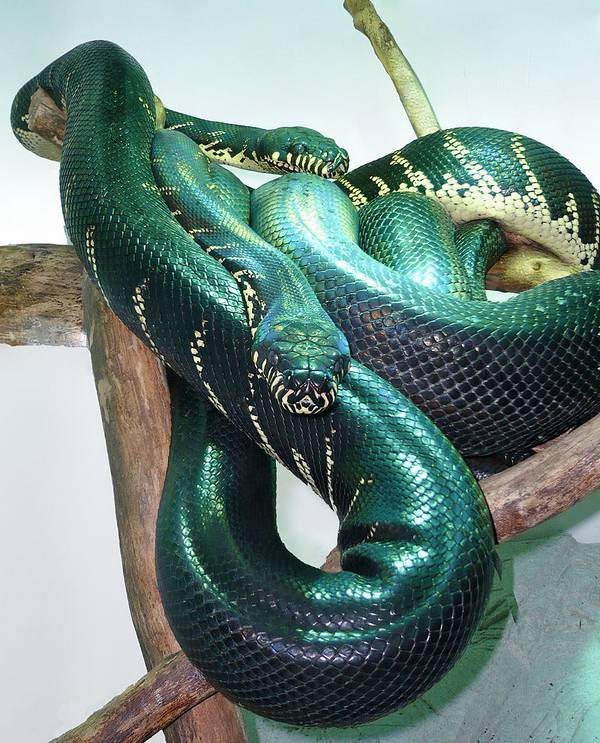 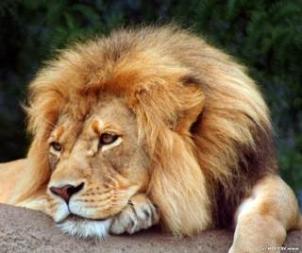 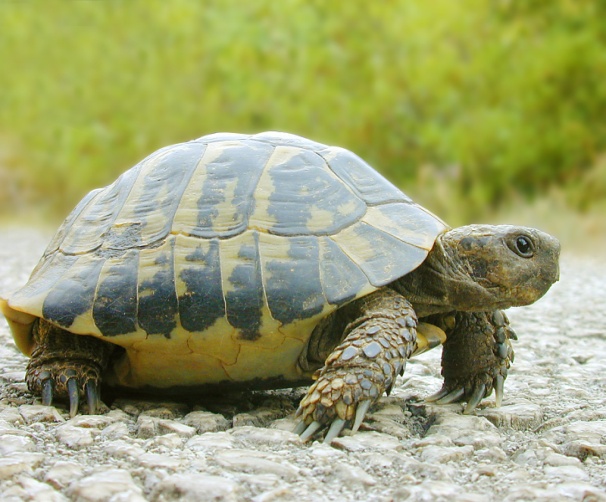 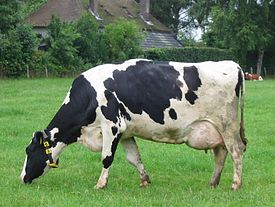 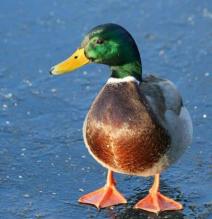 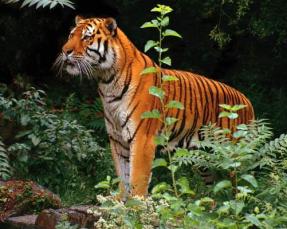 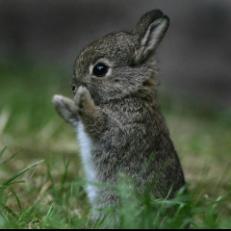 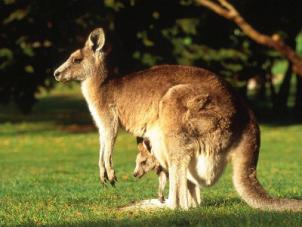 Let’s complete the words
The Animal World
We’ll know:
Where the animals live;
What they eat;
What they can do;
How to compare the animals.
Where does an eagle live?
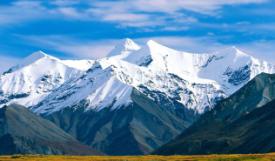 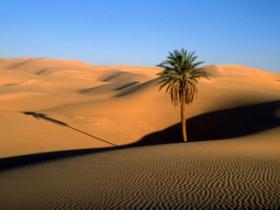 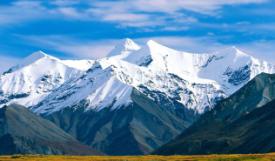 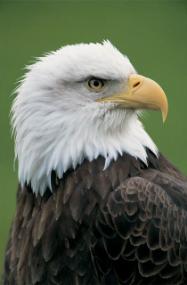 mountain
desert
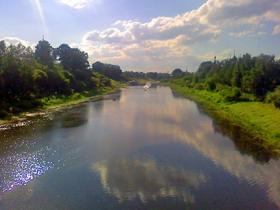 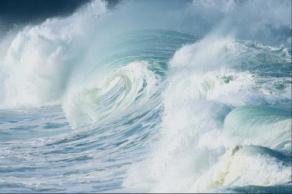 eagle
ocean    sea
river
Where does a dolphin live?
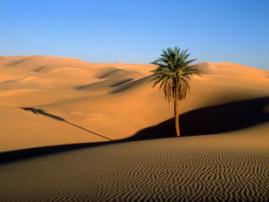 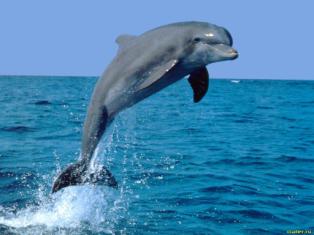 mountains
desert
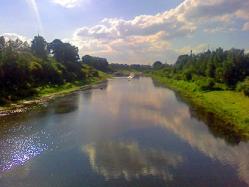 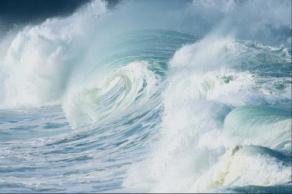 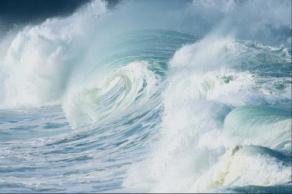 dolphin
ocean       sea
river
Where does a snake live?
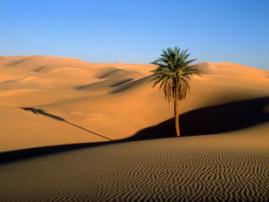 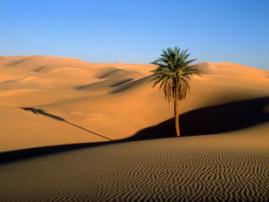 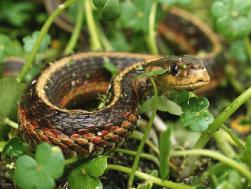 mountains
desert
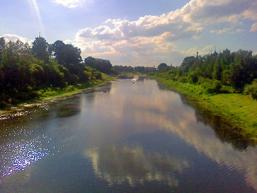 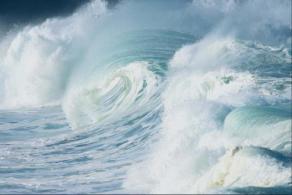 snake
river
ocean         sea
Where does a crocodile live?
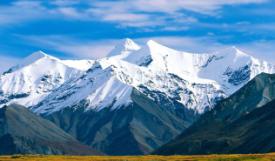 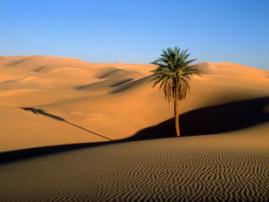 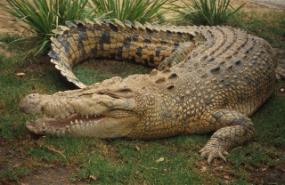 mountains
desert
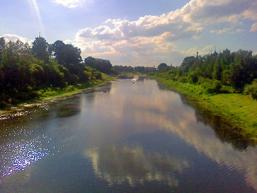 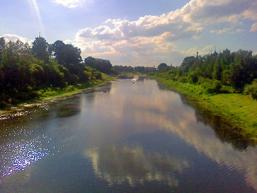 crocodile
river
ocean     sea
Where does a camel live?
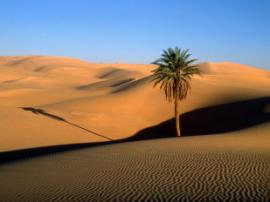 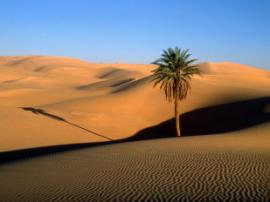 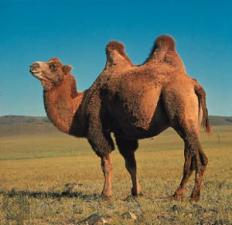 mountains
desert
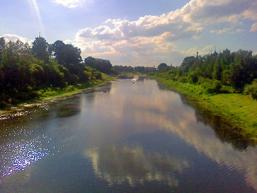 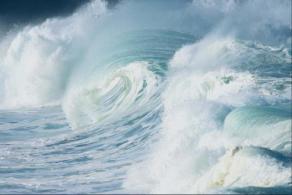 camel
river
ocean        sea
Where does a whale live?
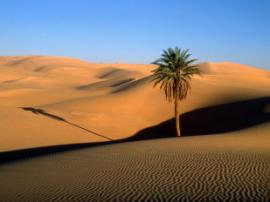 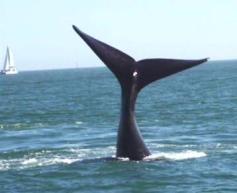 desert
mountains
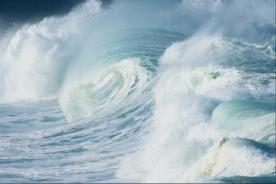 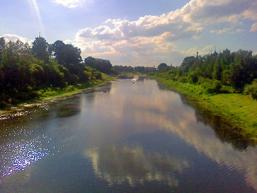 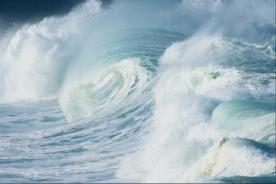 whale
river
ocean      sea
Hello! My name is Bravy. I live in the forest with my friends. They are bears, foxes, wolves, ants, snakes, and others. I’m faster than a snail, but I’m  slower than a cheetah. I’m shorter than a giraffe, but I’m  taller than a tortoise. I have got the longest ears in our forest. I have got the shortest tail and the funniest mouth. I have got the nicest eyes. I like to play with my friends. (questions)
Put the right form
1).The dog is (smart) … the crocodile.
1). The dog is smarter than the crocodile.
2).The dolphin is (kind) … the tiger.
2).The dolphin is kinder than the tiger.
3).The mouse is (small) … the dog.
3).The mouse is smaller than the dog. 

Now make up your own sentences.
[Speaker Notes: crjcjdi]
Compare these animals, using adjectives : (strong, weak, big, small, kind, fat, thin, clever.)
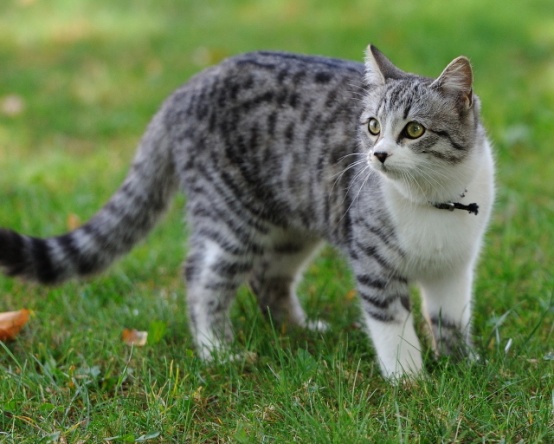 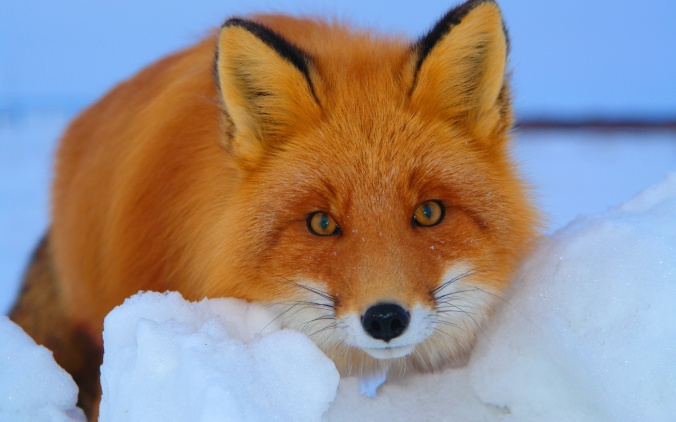 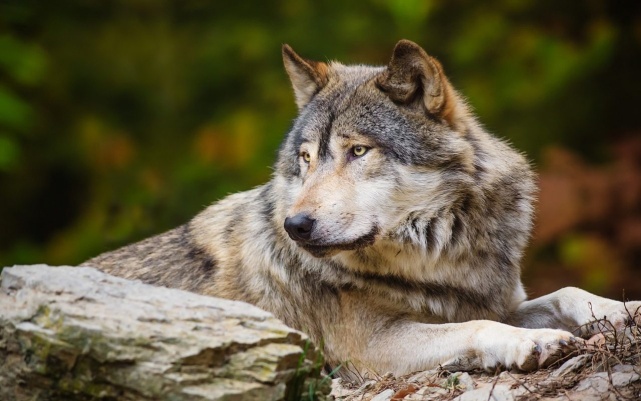 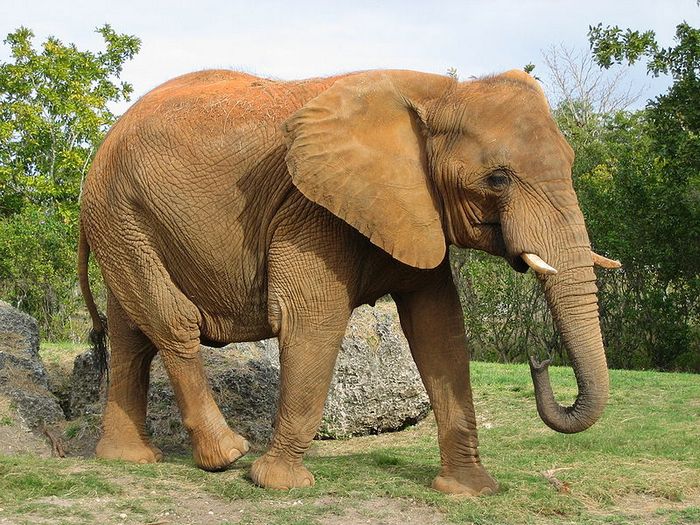 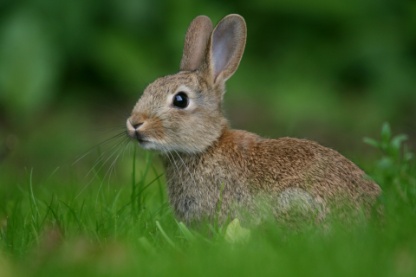 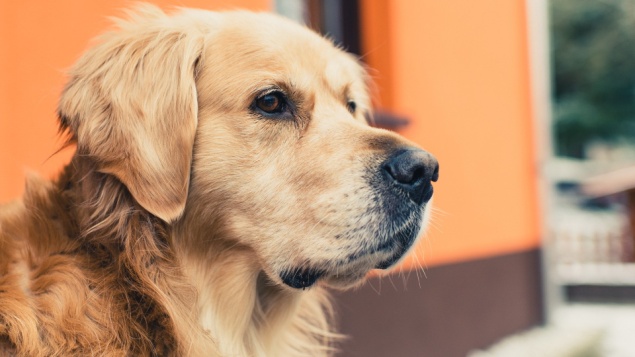 Hello! My name is Bravy. I live in the forest with my friends. They are bears, wolves, foxes, ants, snakes and others. I’m faster than a snail, but I’m  slower than a cheetah. I’m shorter than a giraffe, but I’m  taller than a tortoise. I have got the longest ears in our forest. I have got the shortest tail, the funniest mouth and the nicest eyes. I like to play with my friends. (questions)
Put the right form
The  snail is … (slow) of all.
The snail is the slowest of all.
The dolphin is … (kind) of all.
The dolphin is the kindest of all.
The cheetah is … (fast) in the world.
The cheetah is the fastest in the world.
Now make up your own senteces.
Training
Stand up anyone who is the (tallest, strongest, cleverest, fastest, slimmest, happiest…) in your group.
Funny, big, nice, tall,  fast, strong, fat
I live in the sea. I eat fish. I am the fastest swimmer. I am very kind and clever. What am I ?
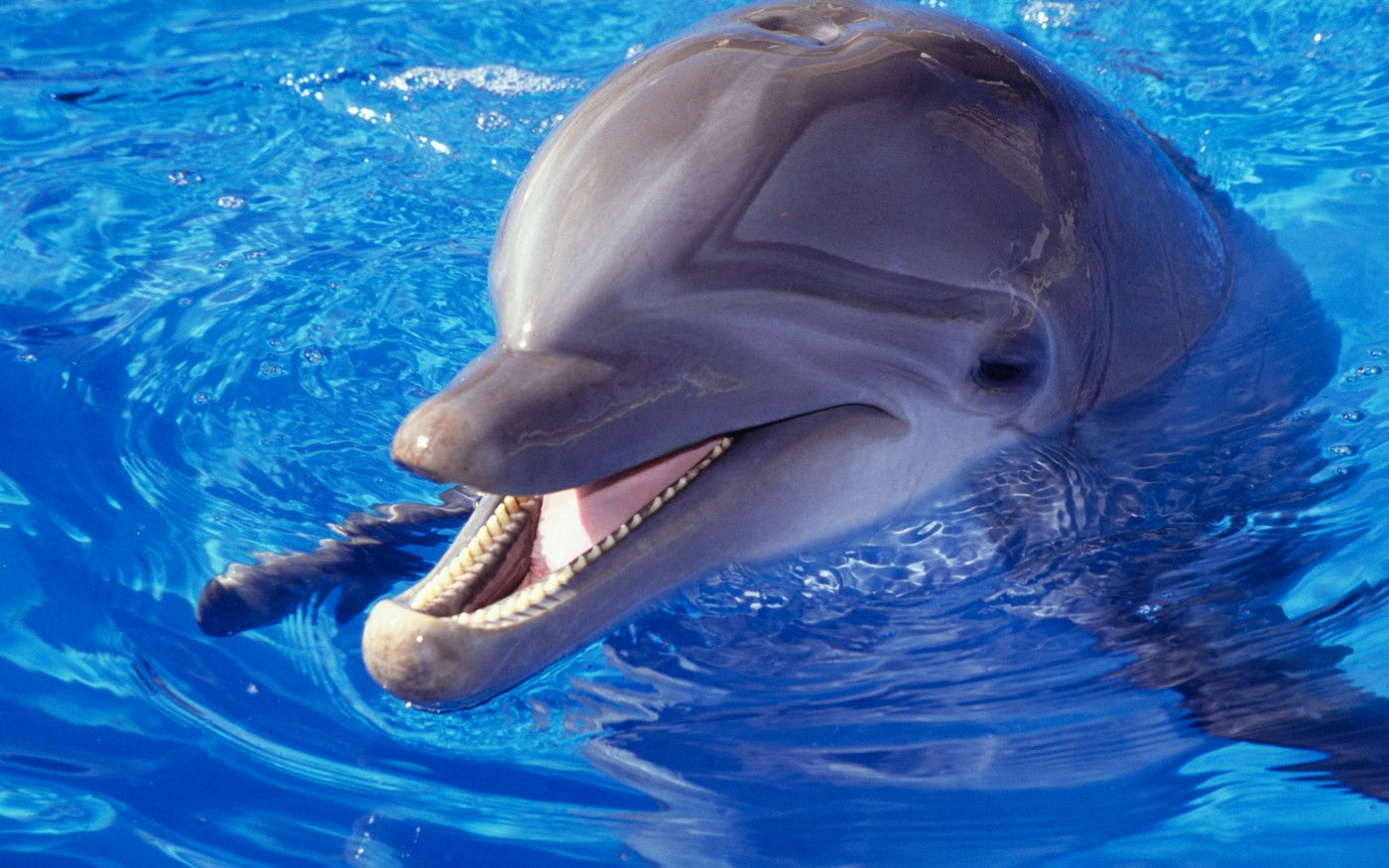 I live in the jungle. I am fast but the cheetah is faster than me. I am a king of the jungle.I eat meat.
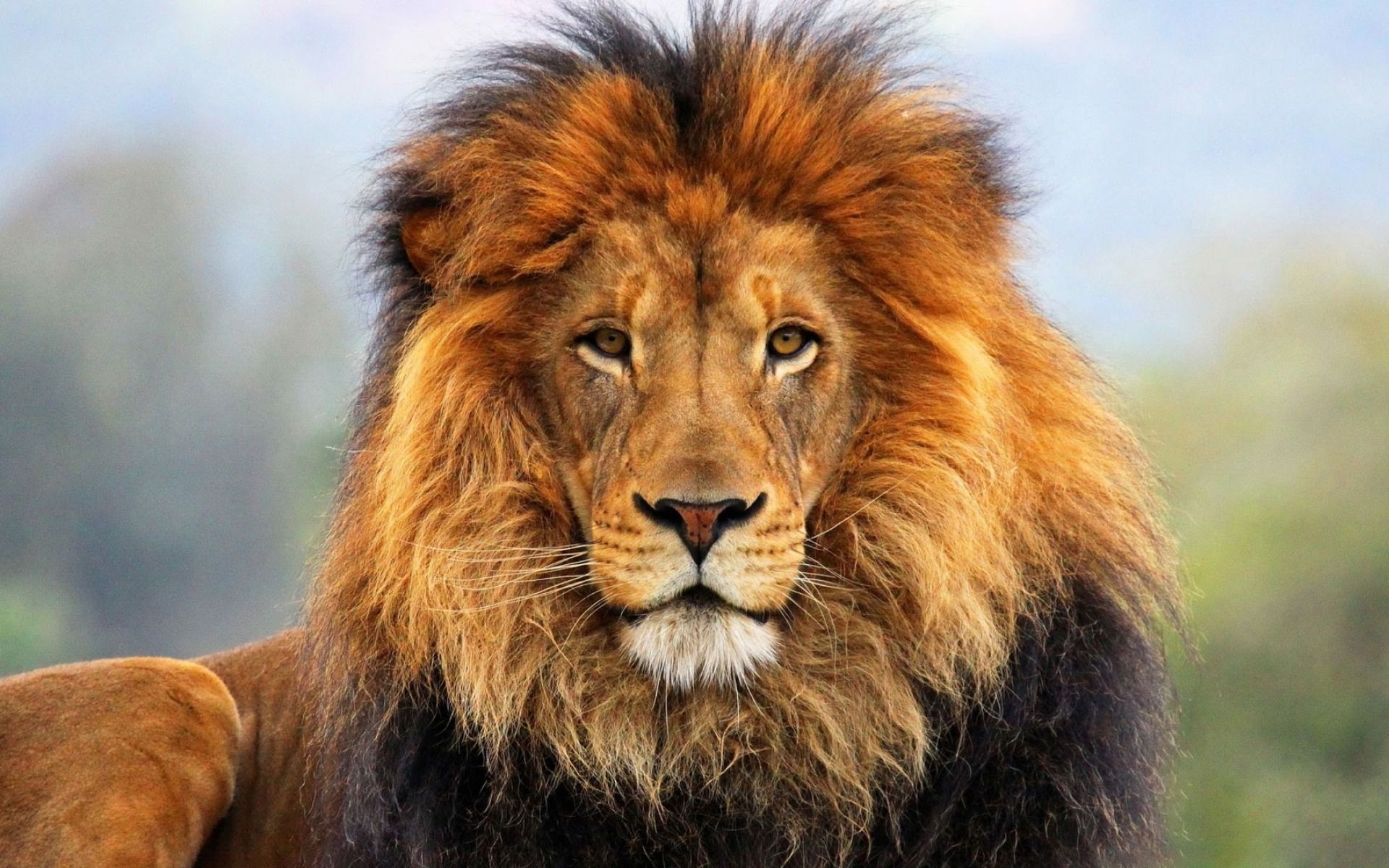 I live in the mountains in China.  I can reach 150 kilos. I eat bamboo. What am I ?
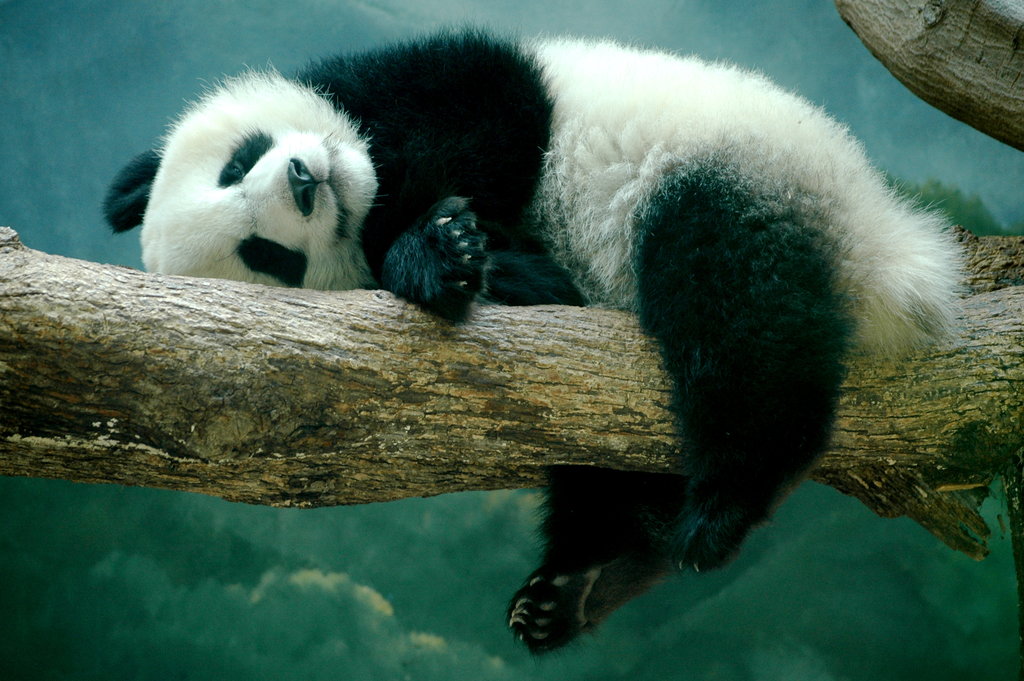 I live in the jungle. I am longer than the lizard. I have got no legs. I can eat the cow .
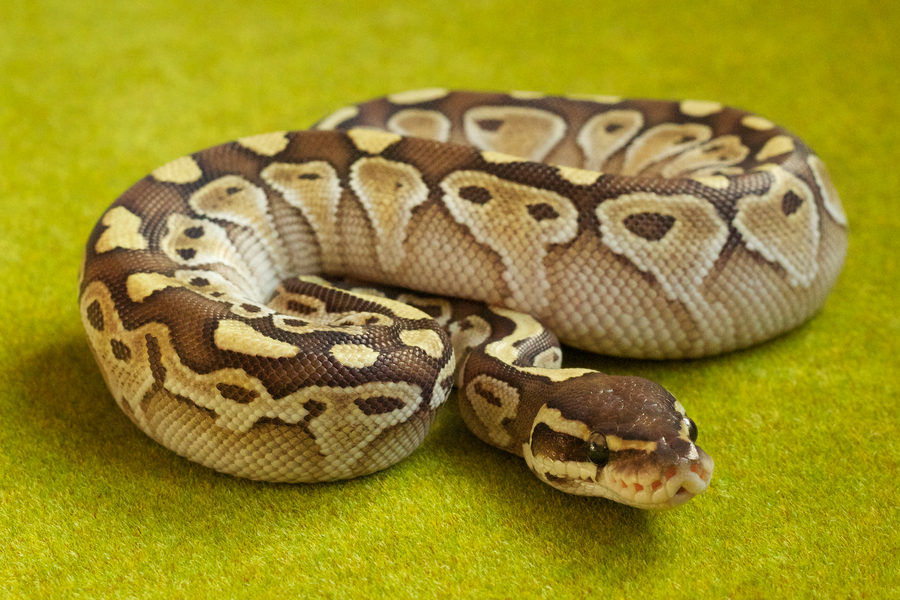 I live near the river.  I am smaller than a tortoise. I eat leaves. I’m the weakest in the world. What am I ?
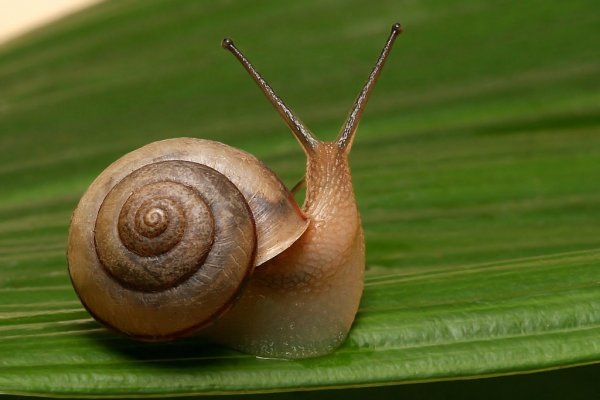 Make up your own riddles
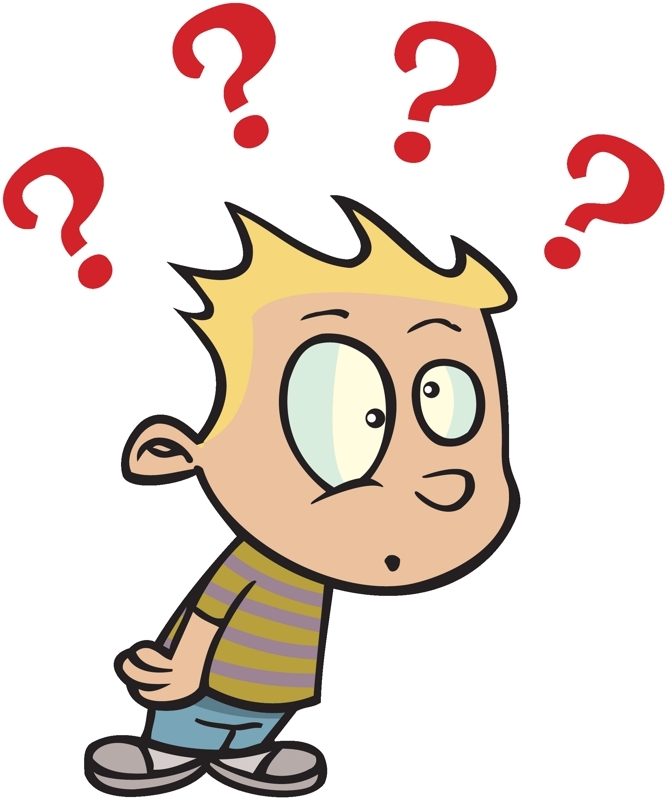 Choose an animal, answer the questions and say about it
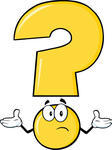 What does it eat?
What does it look like?
What can it do?
Where does it live?
мarks
Homework
-draw a picture of any animal;
 - write down the following sentences:
           what it is like;
           where this animal lives;
           what it eats;
           what it can do.
 - compare it with the other animal.
My progress
Now I know:
 - where the animals live;
 - what they eat;
 - what they can do.
 - how to compare the animals
Now I can say:
 - where the animals live;
 - what they eat;
 - what they can do.
 -  how to compare the animals
My Progress
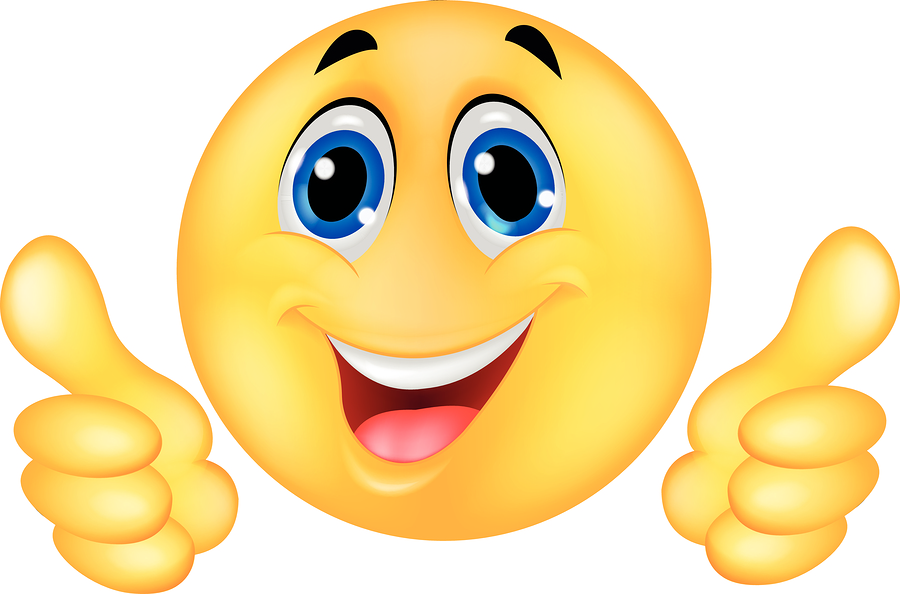 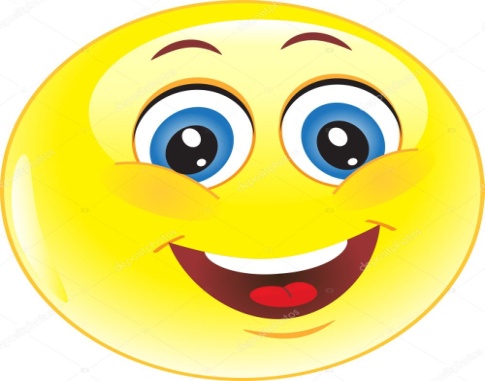 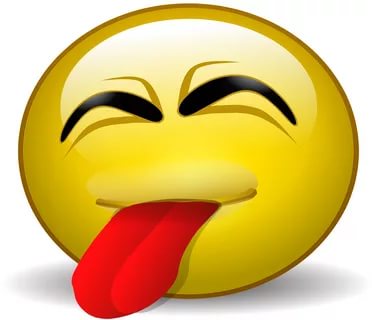 Homework
Выполните упражнение
№ 5  на странице 79.
The End
I live in the jungle. I eat fruit, plants, insects. I’m the cleverest.            What am I ?
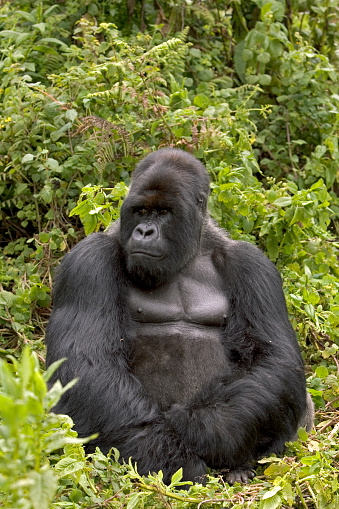 I’ve got a long tail and big feet. I am the best jumper in the world. I’ve got a bag for my child.
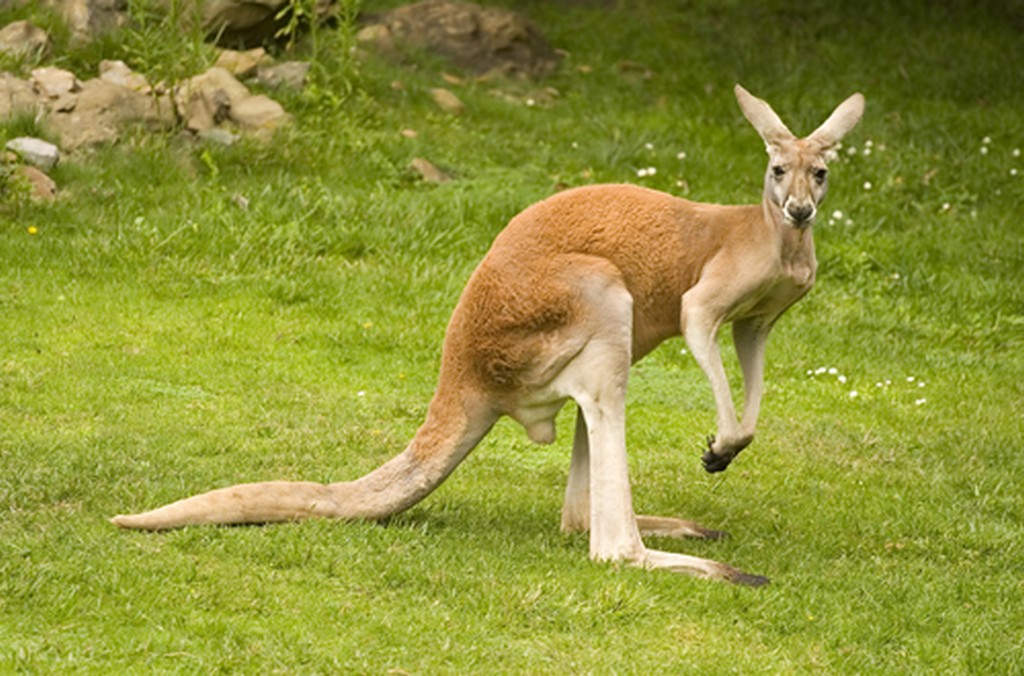 I live in the desert. I have got the longer tail than the tortoise. I can climb the mountains and sands.
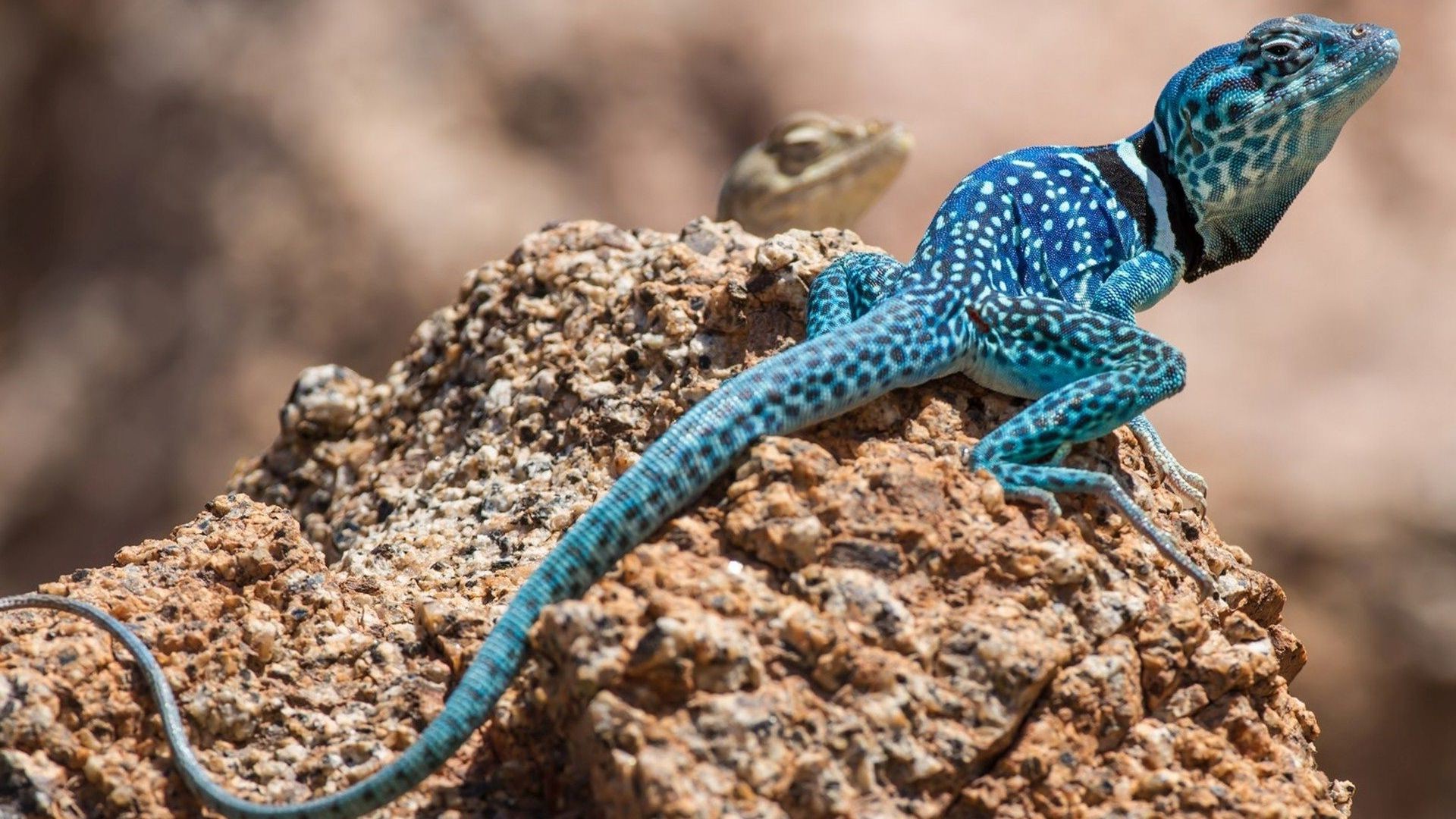 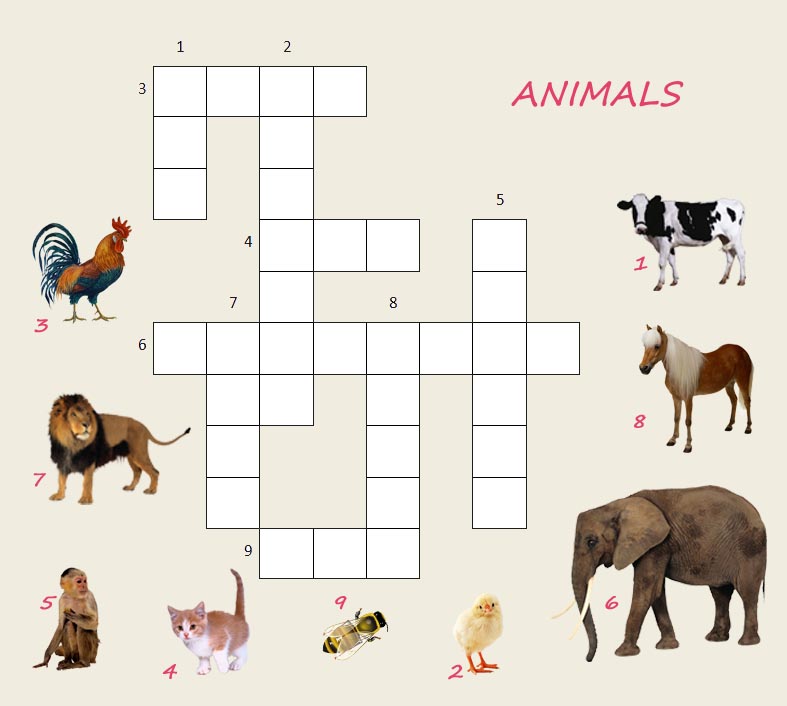 I live in the forest. I’ve got 4 legs and a short tail. I like to eat berries and fish. I’ve got a big body.
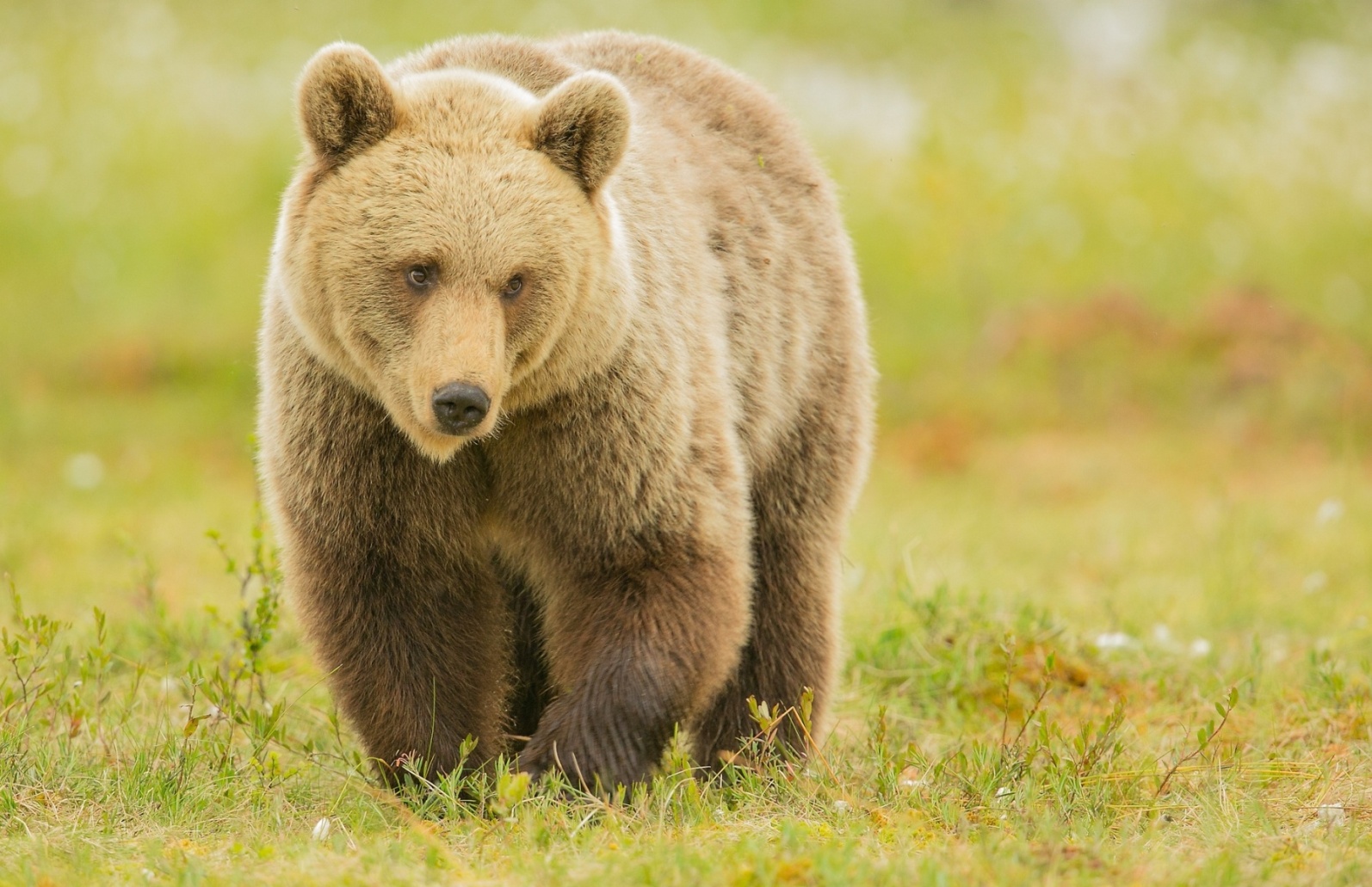 I live in the grassland. I eat meat. I am the fastest in the world. What am I ?
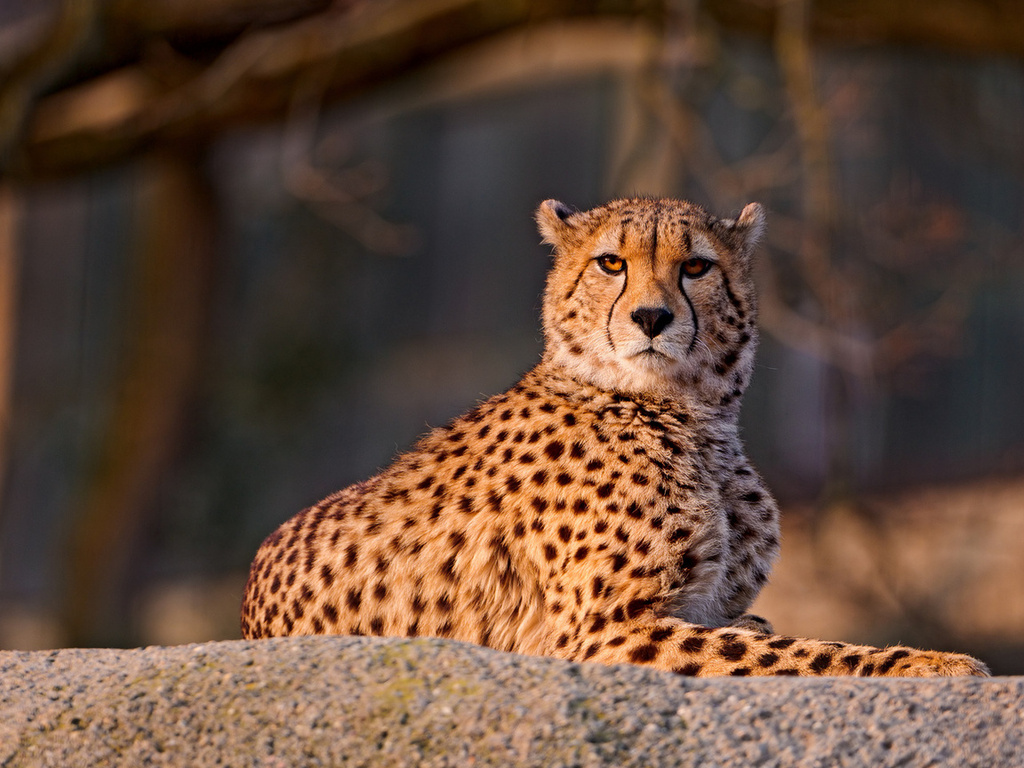 I live in the desert. I’ve got a long neck and 4 thin legs. I can live without water.
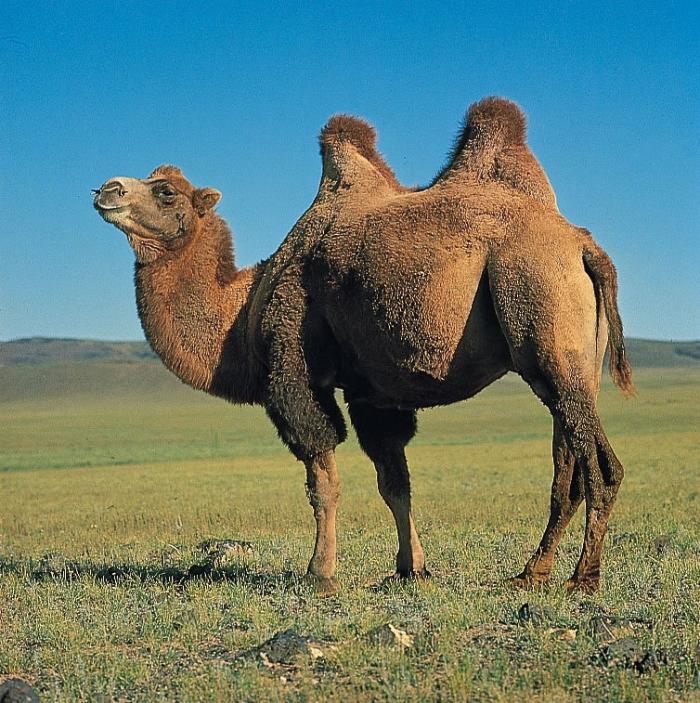 I live in the river. I am the fattest. I’ve got  the biggest mouth in the world. What am I ?
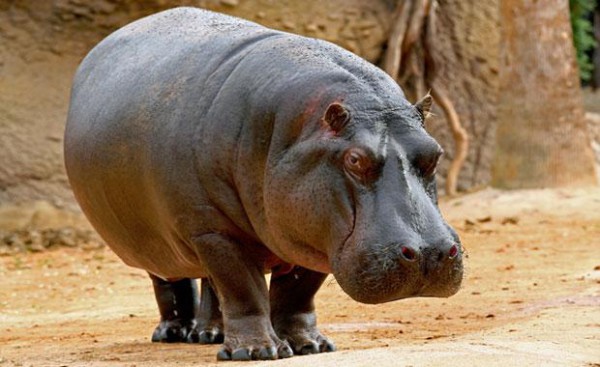